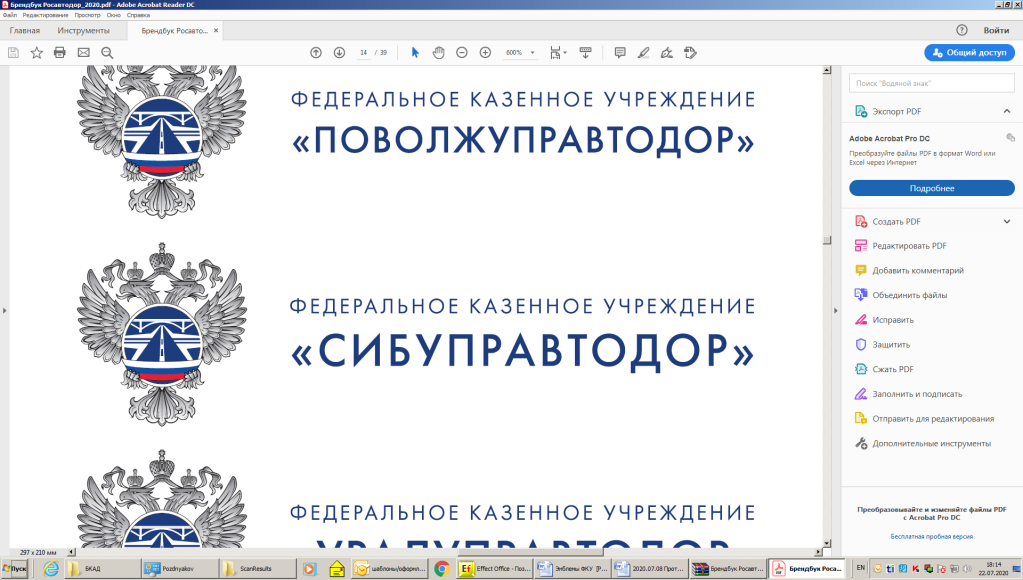 «Практика и перспективы строительства в Сибири автомобильных дорог с применением цементобетона и минеральных вяжущих».
Симонов Юрий Александрович
заместитель начальника ФКУ «Сибуправтодор»
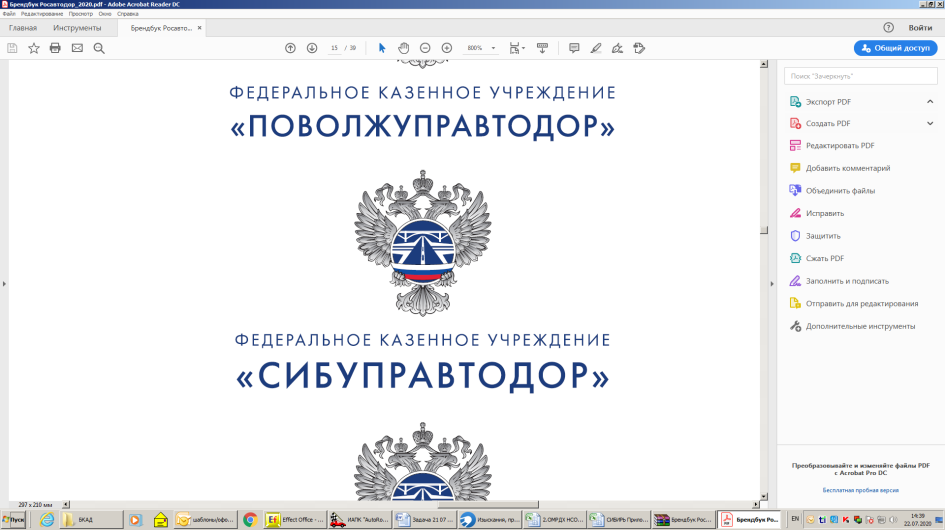 Сеть дорог
2
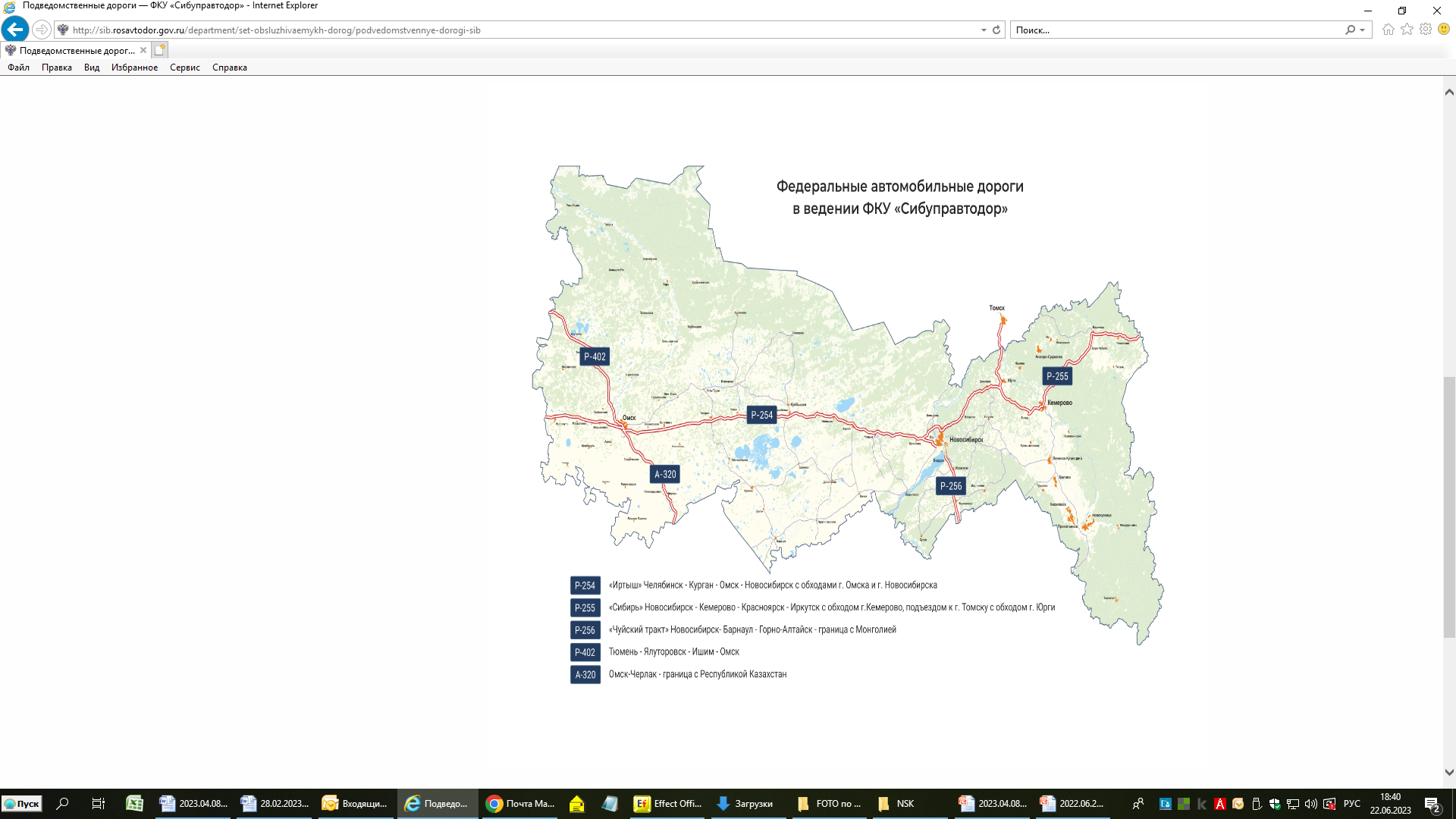 НОВОСИБИРСКАЯ ОБЛАСТЬ    795 КМ
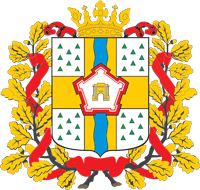 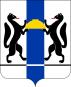 ОМСКАЯ ОБЛАСТЬ                     730 КМ
КЕМЕРОВСКАЯ ОБЛАСТЬ           448 КМ
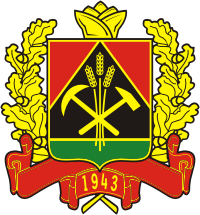 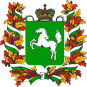 ТОМСКАЯ ОБЛАСТЬ                      35 КМ
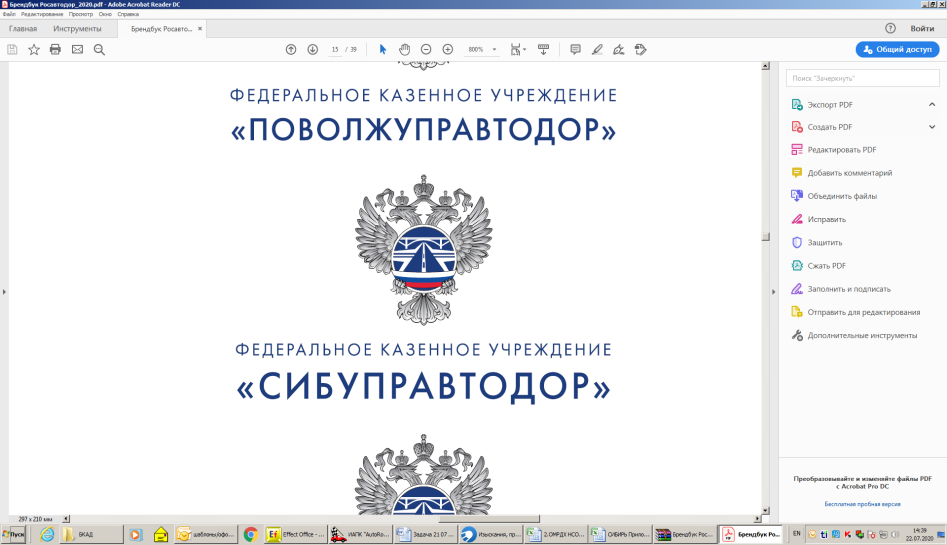 Сеть федеральных дорог в Новосибирской области
3
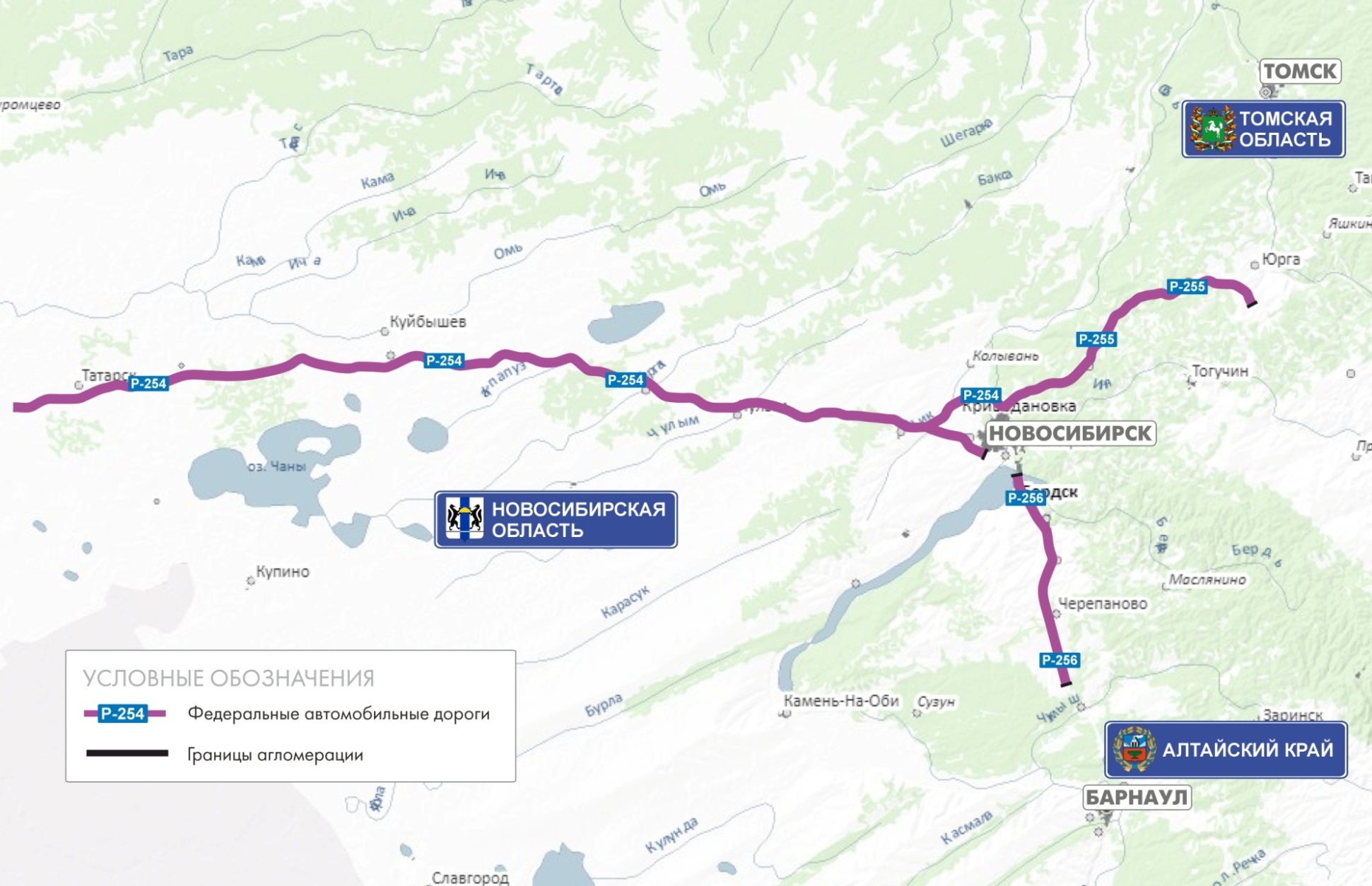 Wirtgen 2200 CR
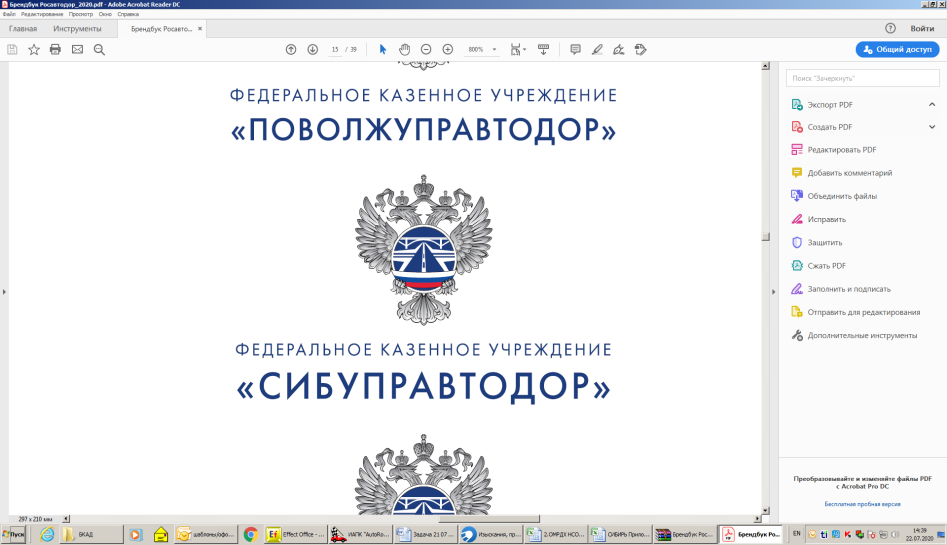 4
Строительство Северного обхода г. Новосибирска
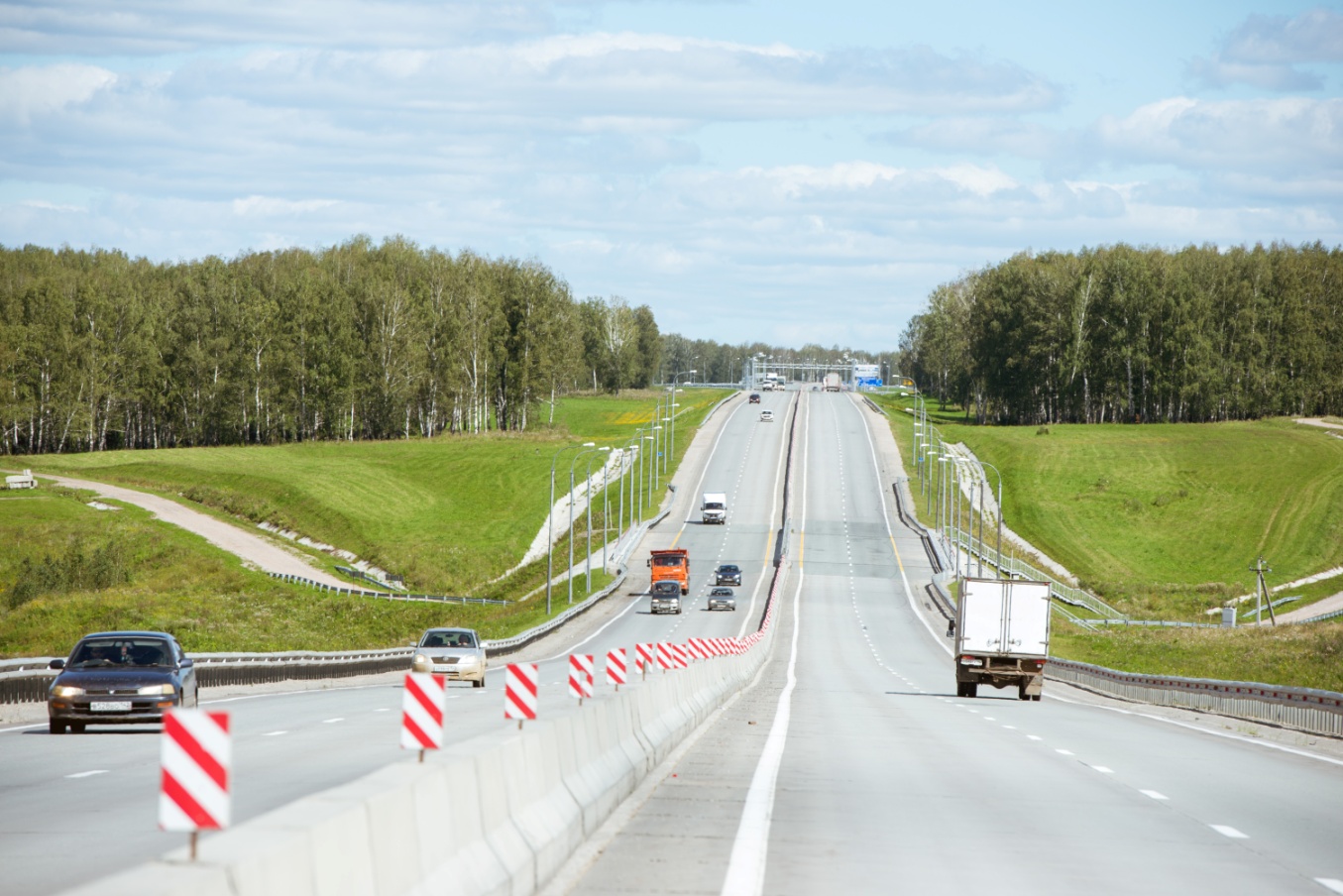 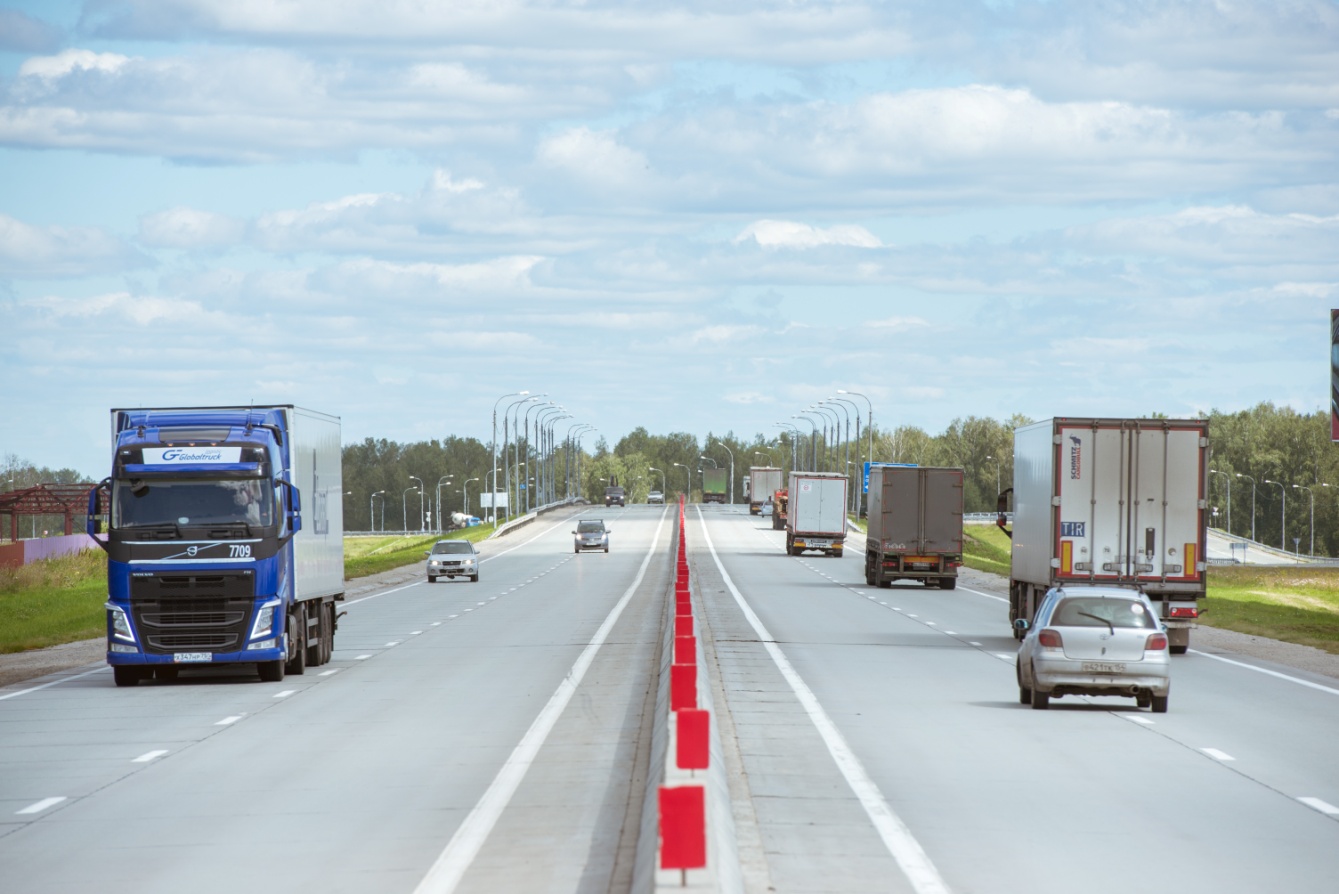 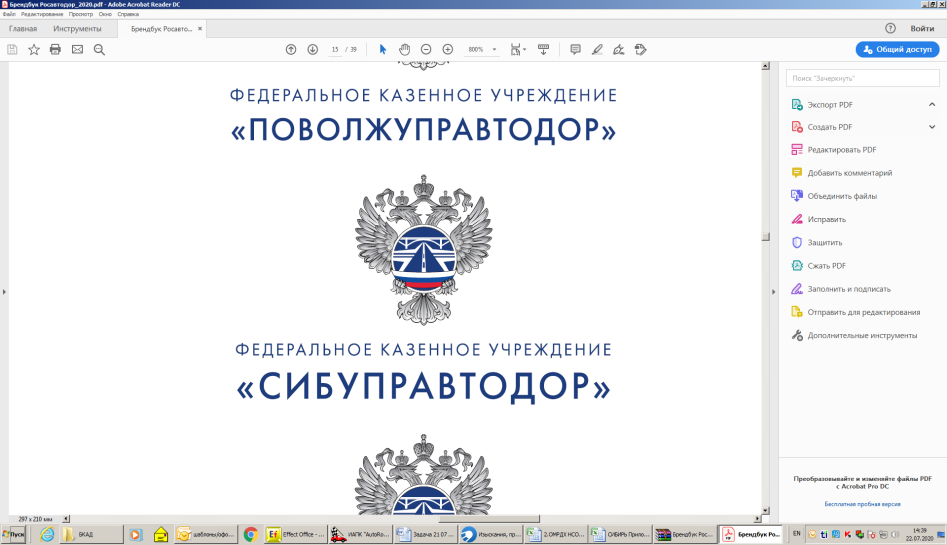 Реконструкция автодороги Р-254 «Иртыш» км 1392 – км 1422
5
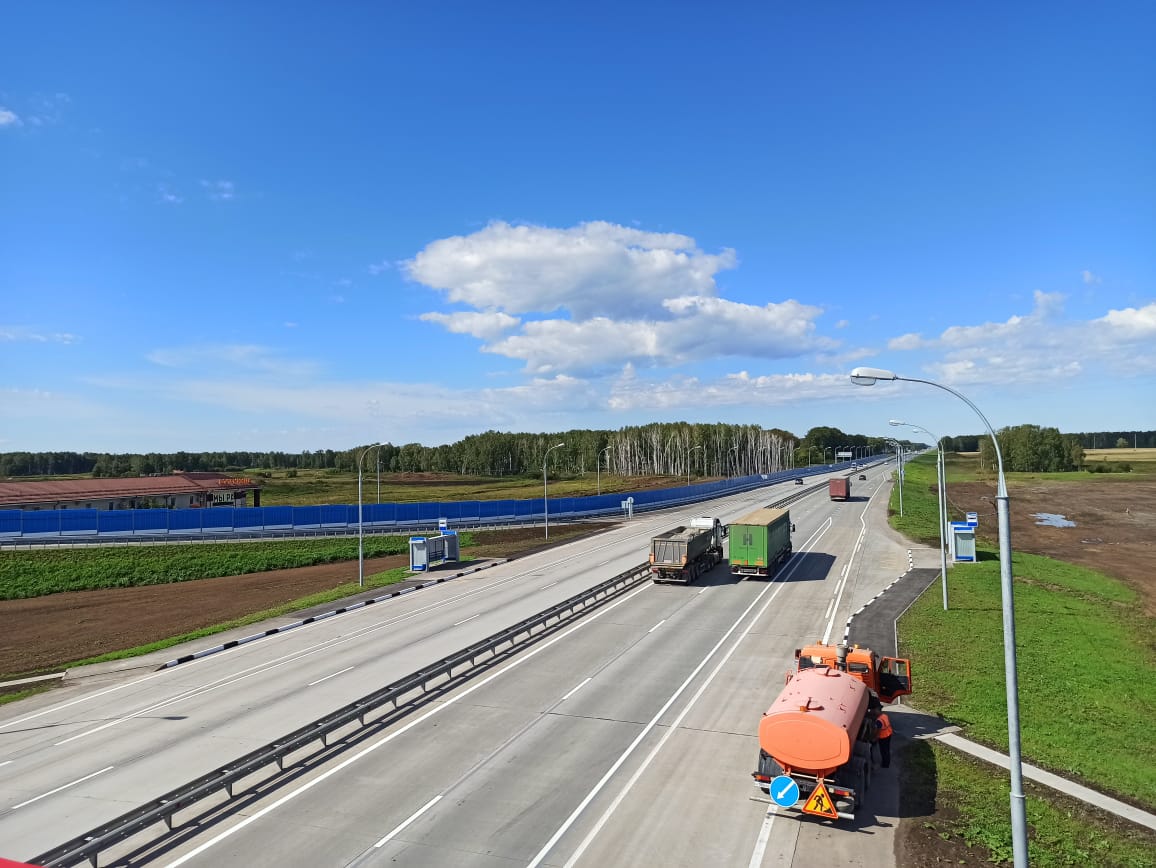 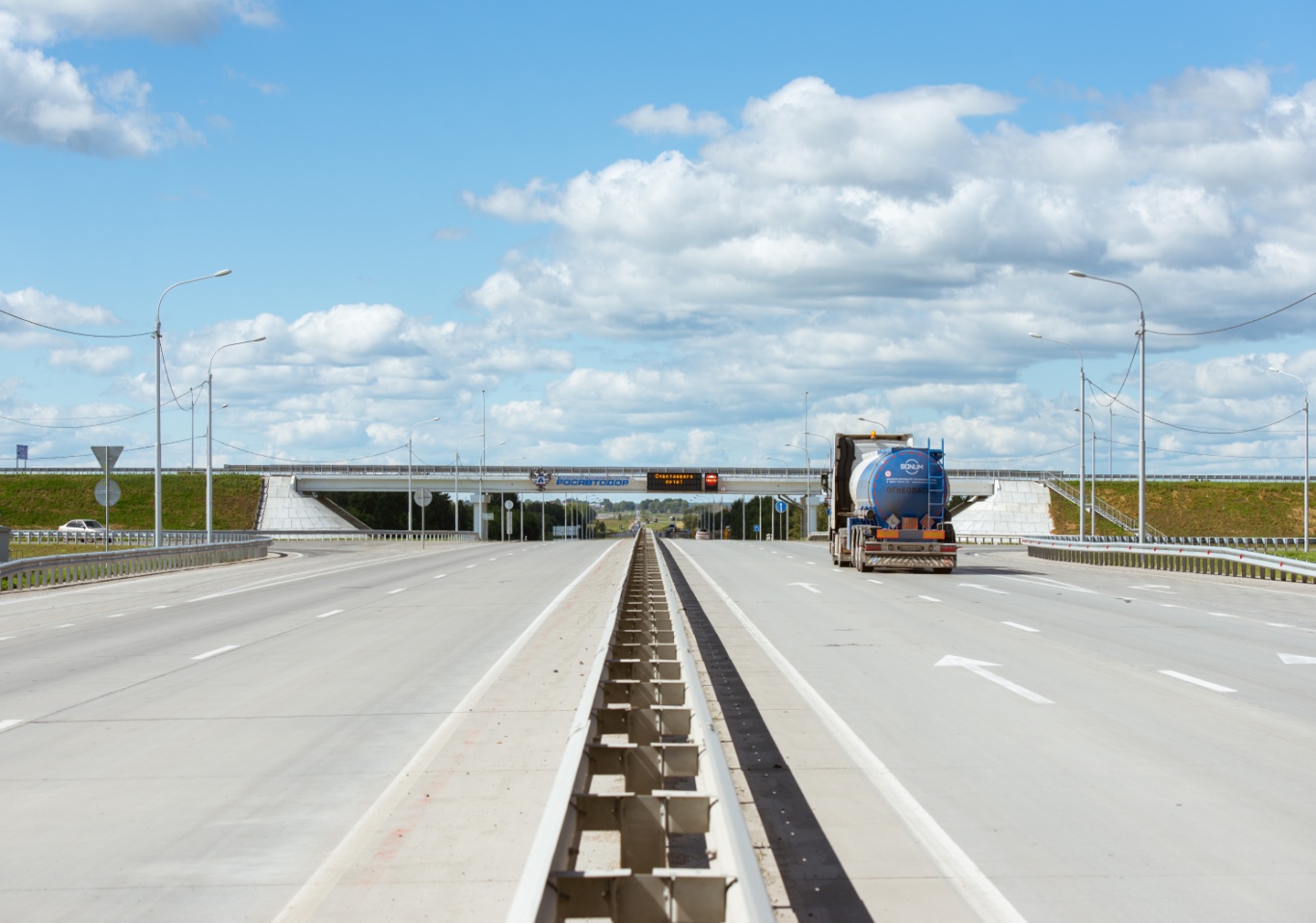 Схема автомобильной дороги Восточный обход 
г. Новосибирска
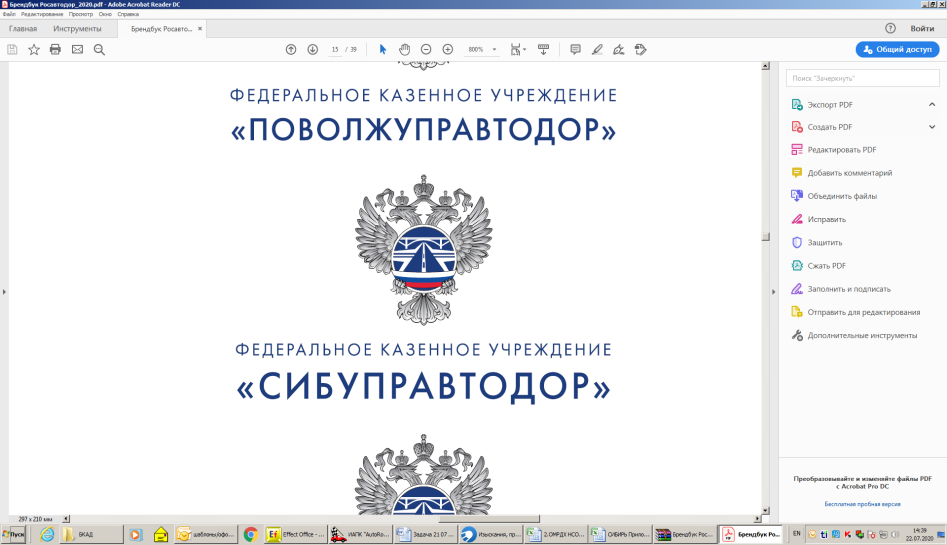 6
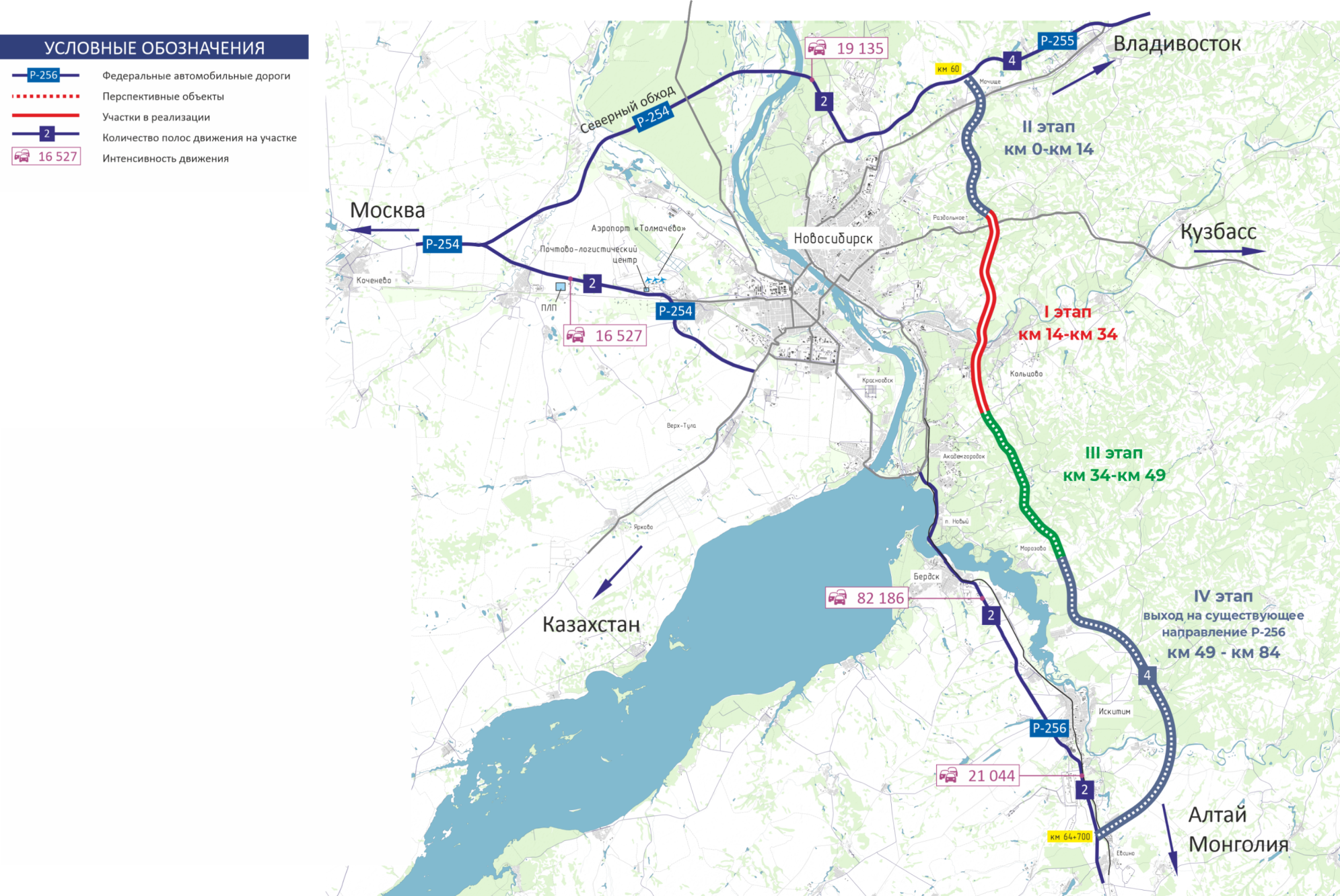 Ввод Восточного обхода создаст вокруг Новосибирска полукольцо, разгружающее восточный и южный въезды в город от транзитного транспорта соединив федеральную сеть. 

Строительство планируется в 4 этапа. 
Результатом их реализации станет 84-километровая объездная дорога, связывающая существующий Северный обход км 60 с федеральной трассой Р-256 -«Чуйский тракт» км 64+700.
1-й этап: в настоящее время осуществляются СМР на участке км 14-км 34.
3-й этап: ведутся проектно-изыскательские работы на участке км 34 – км 49
Конструкция дорожной одежды на 1 этапе Восточного обхода г. Новосибирска км 14 – км 34
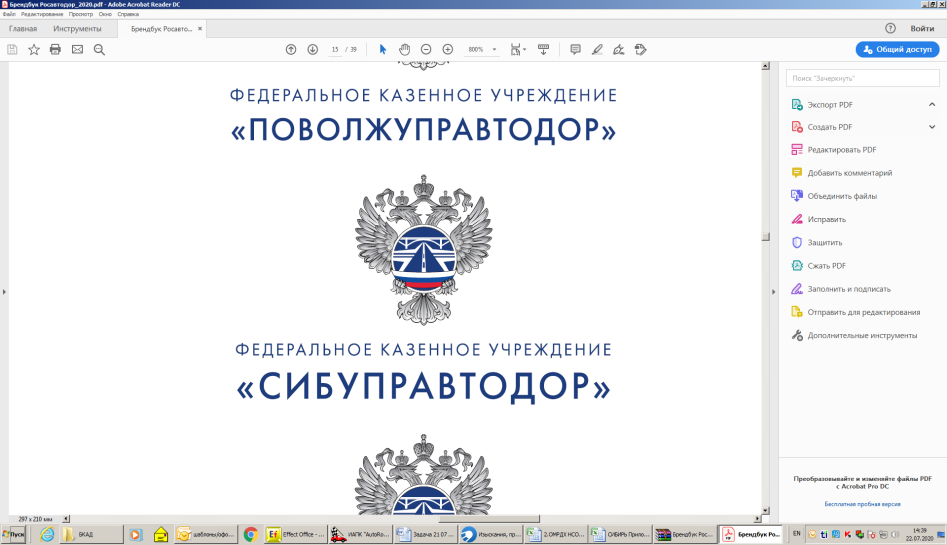 7
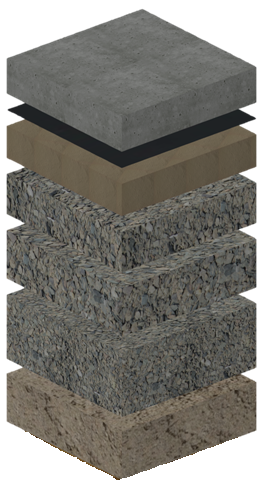 Цементобетон B35/Btb 4.8 F2200
По  ГОСТ 26633
0,24
0,03
Выравнивающий слой из черного песка
ВСН123-77
0,22
Песок укрепленный цементом М60 в количестве 12%, соответствующий М60
По ГОСТ 23358
0,15
Щебеночно-песчаная смесь С4
По ГОСТ 25607
0,20
Песок с Кф>2 м/с
По ГОСТ 8736
*Применяемая с 2008 года конструкция дорожной одежды на объектах строительства и реконструкции
0,49
Песок с Кф>2м/с
По ГОСТ 8736
Грунт земляного полотна
∑ h = 1,33 м
Строительство автомобильной дороги  Восточный обход 
г. Новосибирска км 14 - км 34 (устройство цементобетонного покрытия)
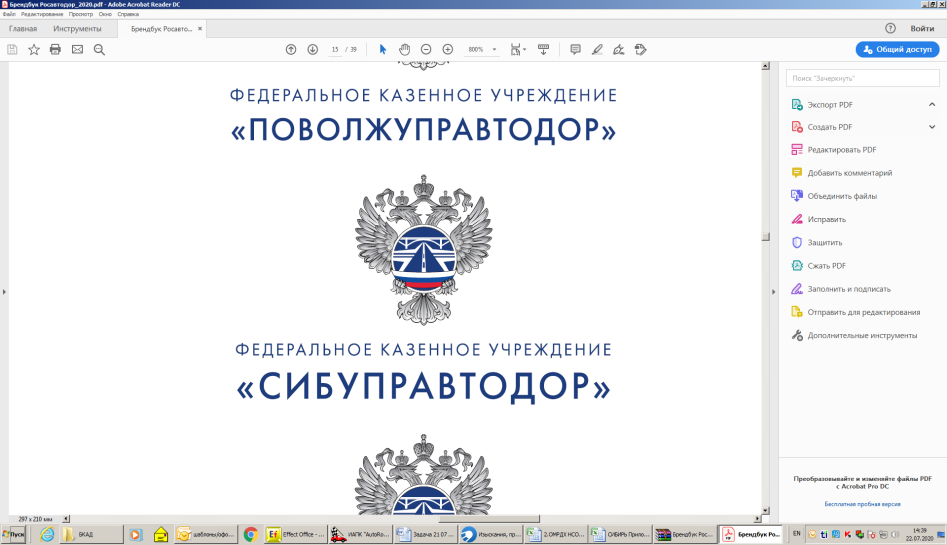 8
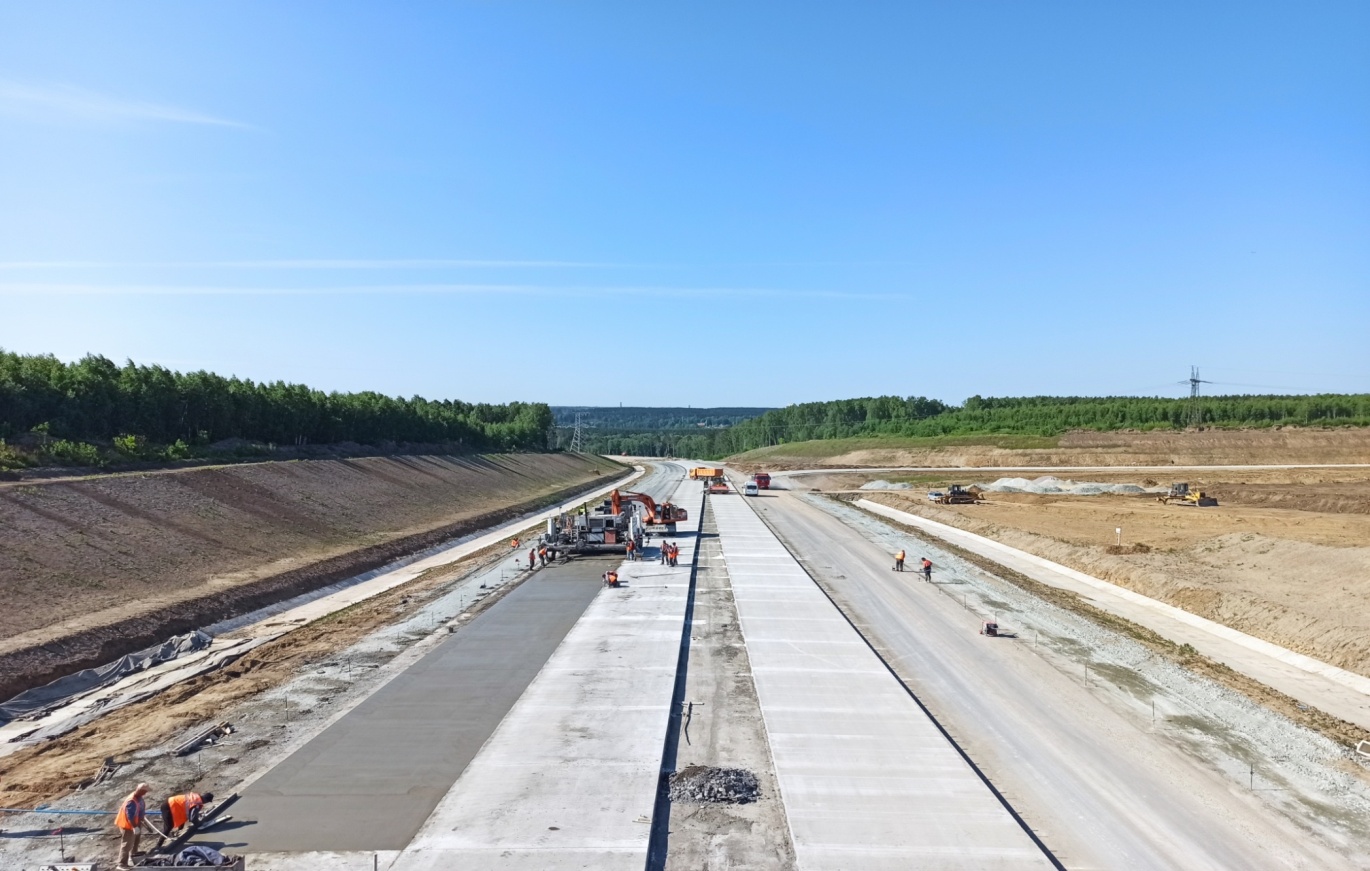 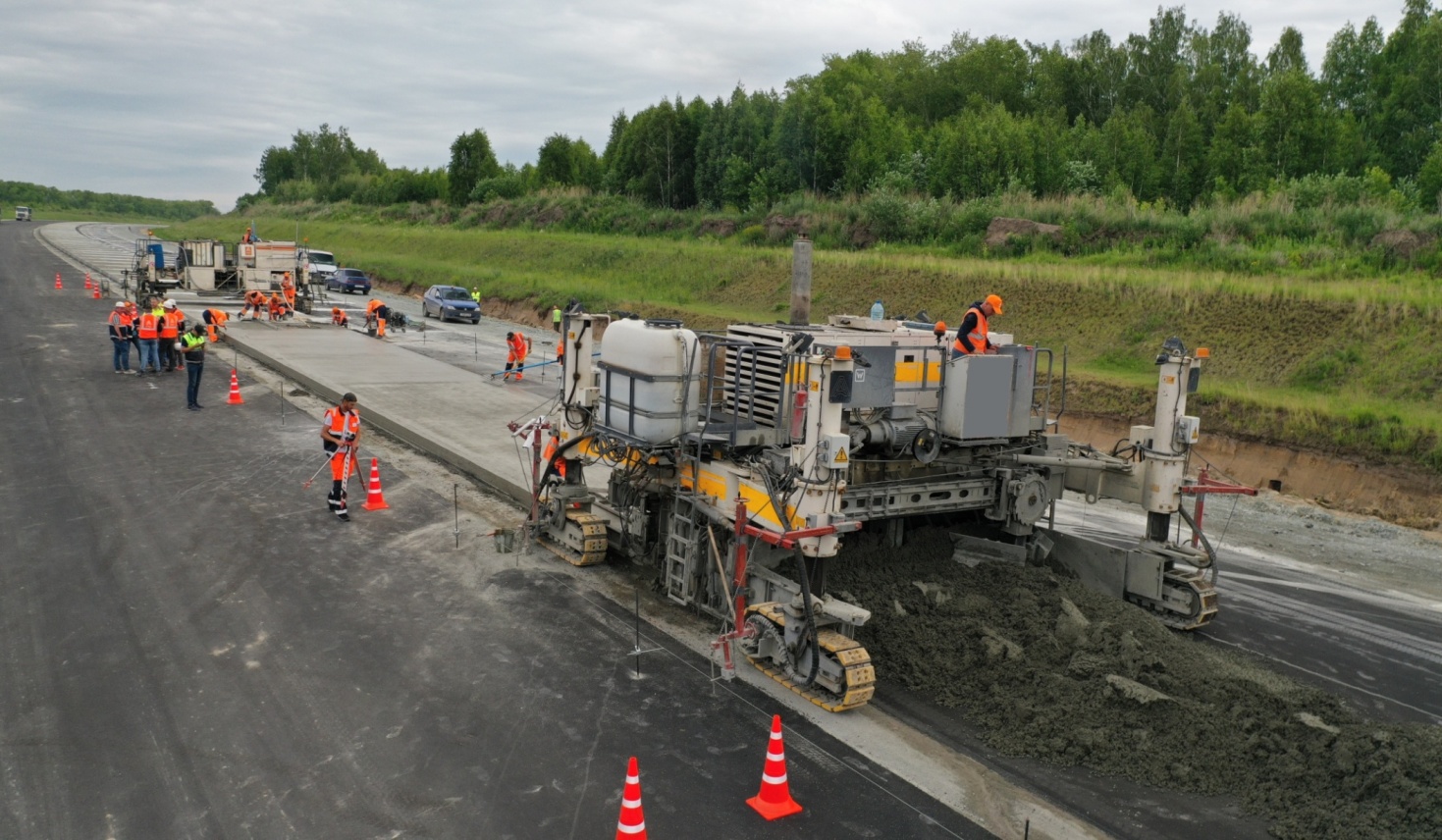 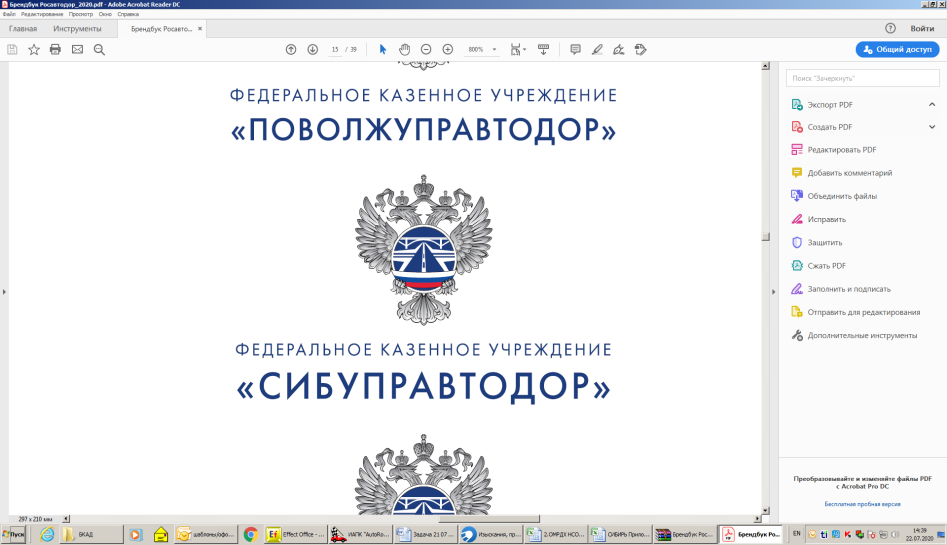 Бетонно-смесительные установки
9
БСУ SmartBeton-135  (страна производства Россия) – производительность до 180 кубометра в час.
БСУ Ammann ELBA CBS 180  (страна производства Швейцария) – производительность до 100 тонн в час.
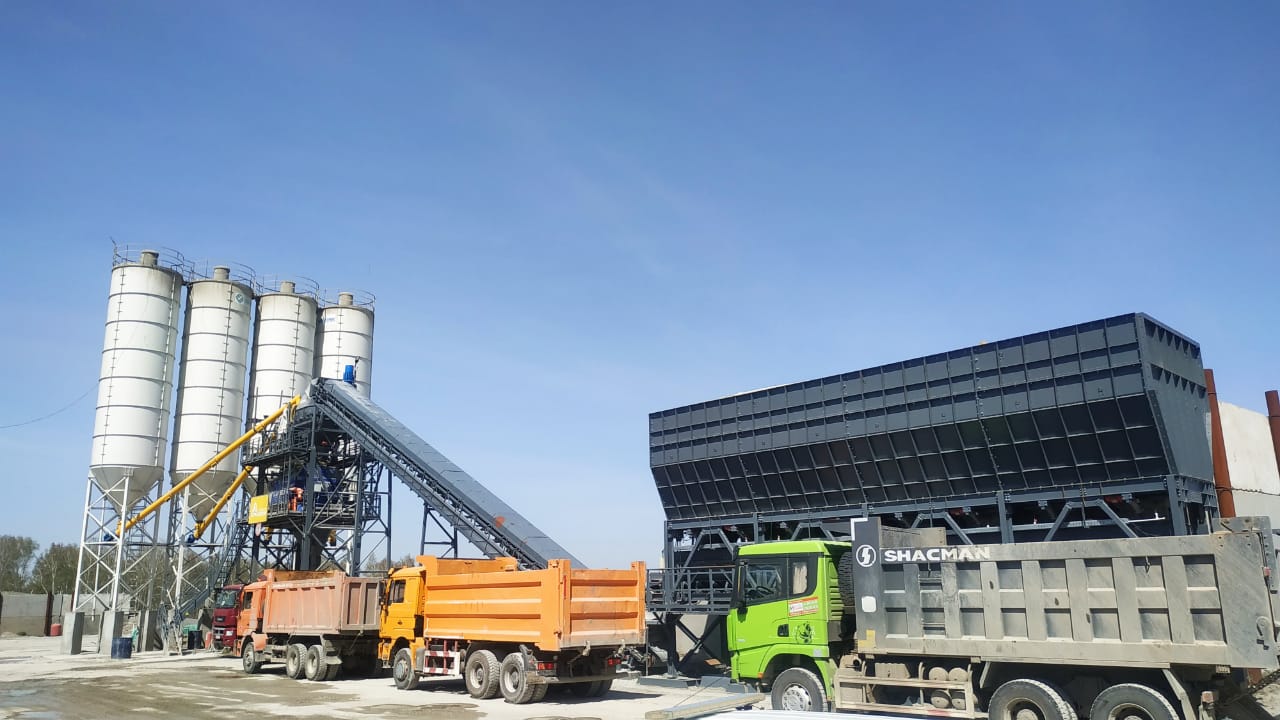 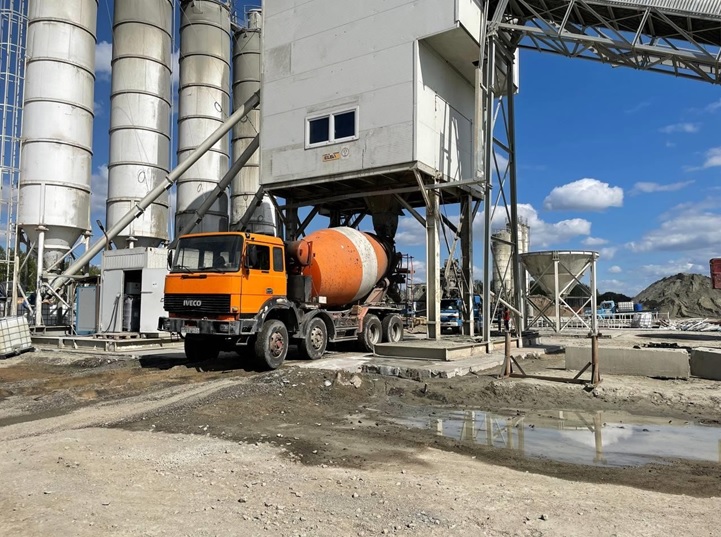 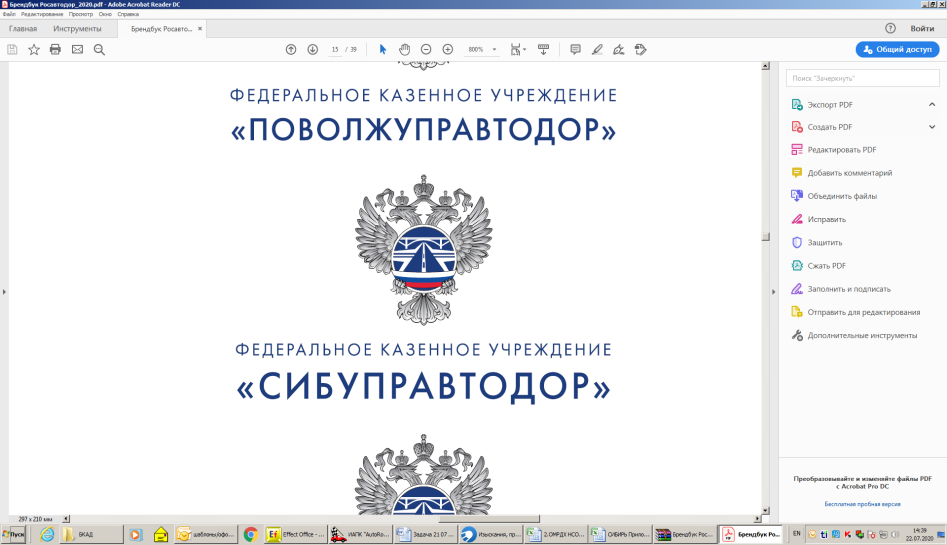 Бетонно-укладочные комплексы
10
Бетоноукладчик Wirtgen  SP 850 – производительность до 600 п.м. в смену.
Бетоноотделочная машина Wirtgen  ТСМ 950
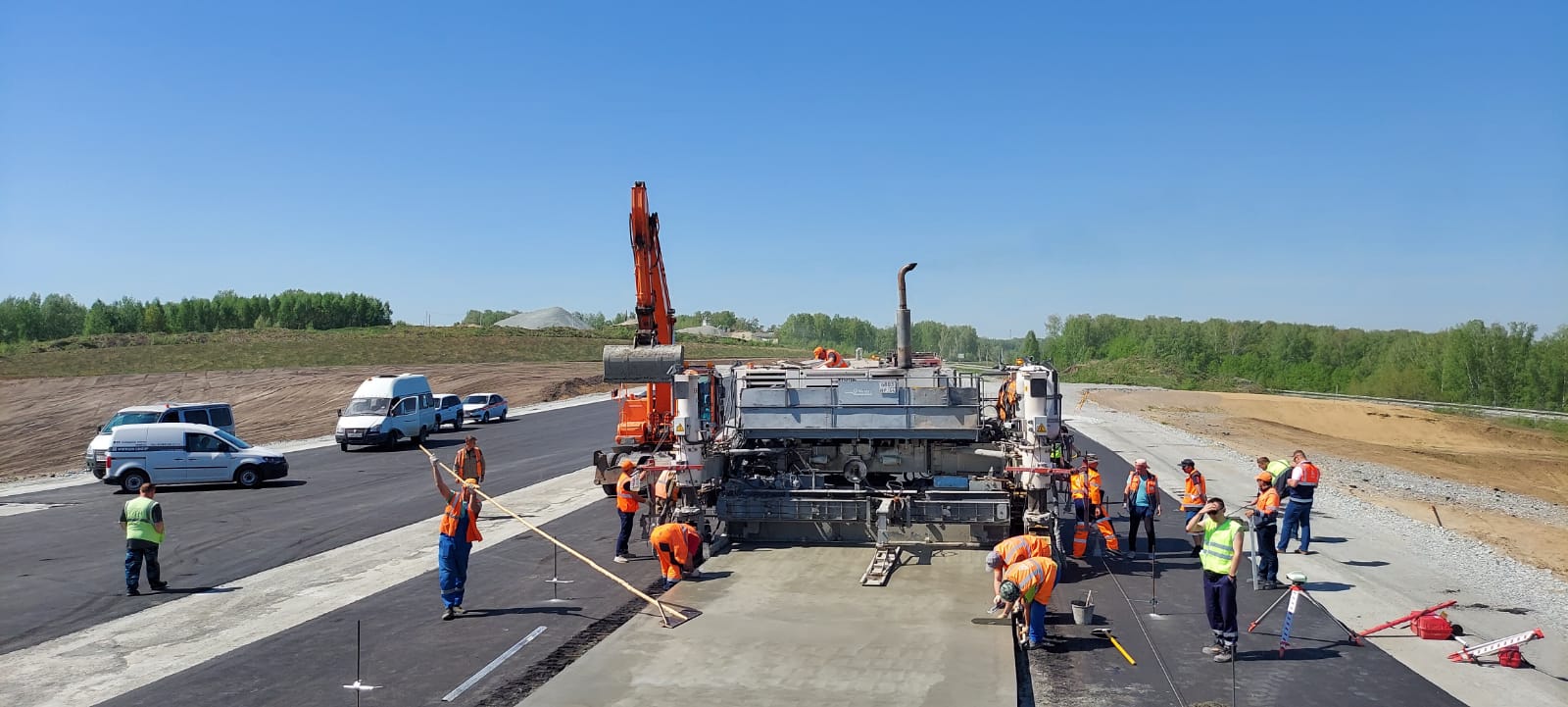 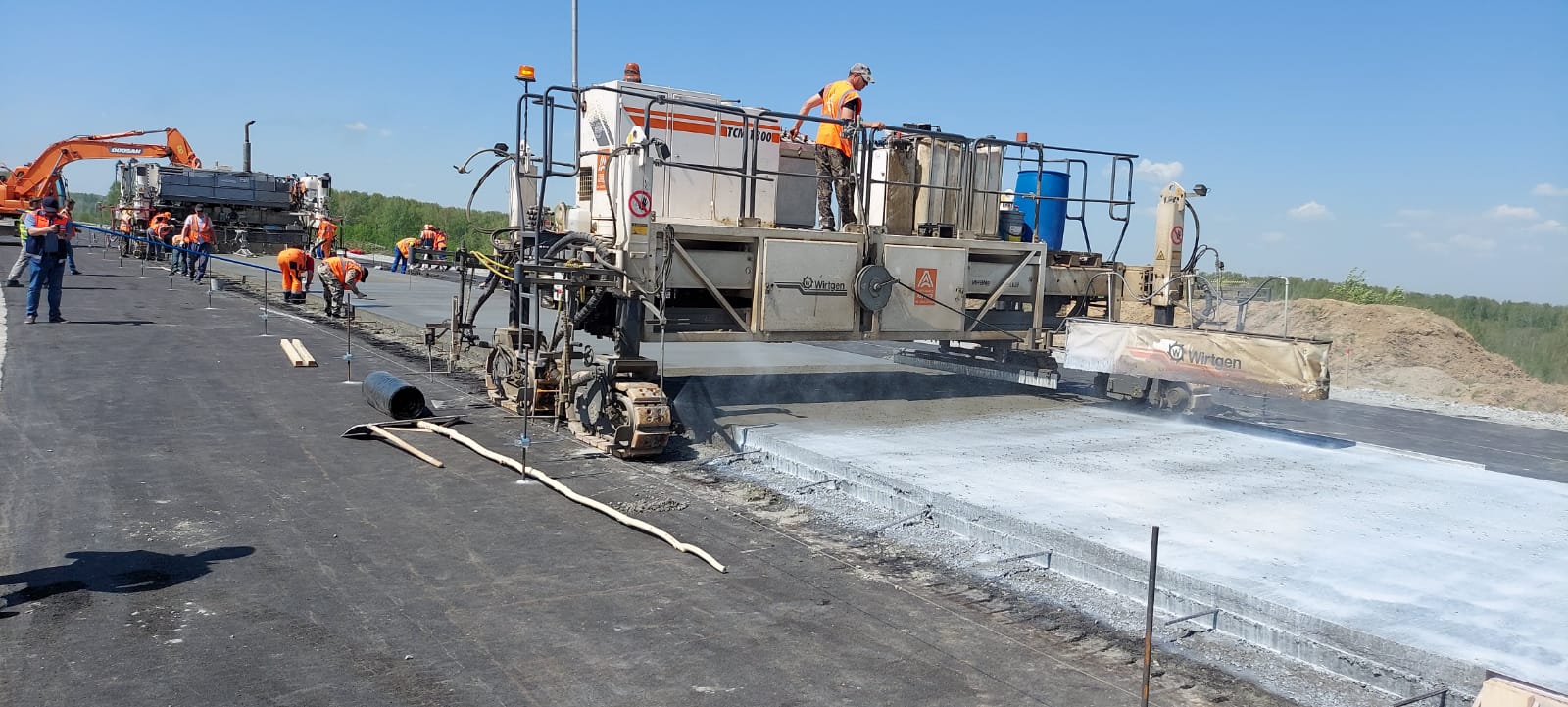 создает текстурную поверхность;
 наносит пленкообразующий материал;
Одним из отличительных положительных особенностей конструкции бетоноукладчика является опция полуавтоматической установки арматуры в продольный шов металлическими штырями  диаметром 16 мм, длиной 75 см. что повышает автоматизацию процесса и качество работ
Гидрофобизация цементобетонного покрытия
11
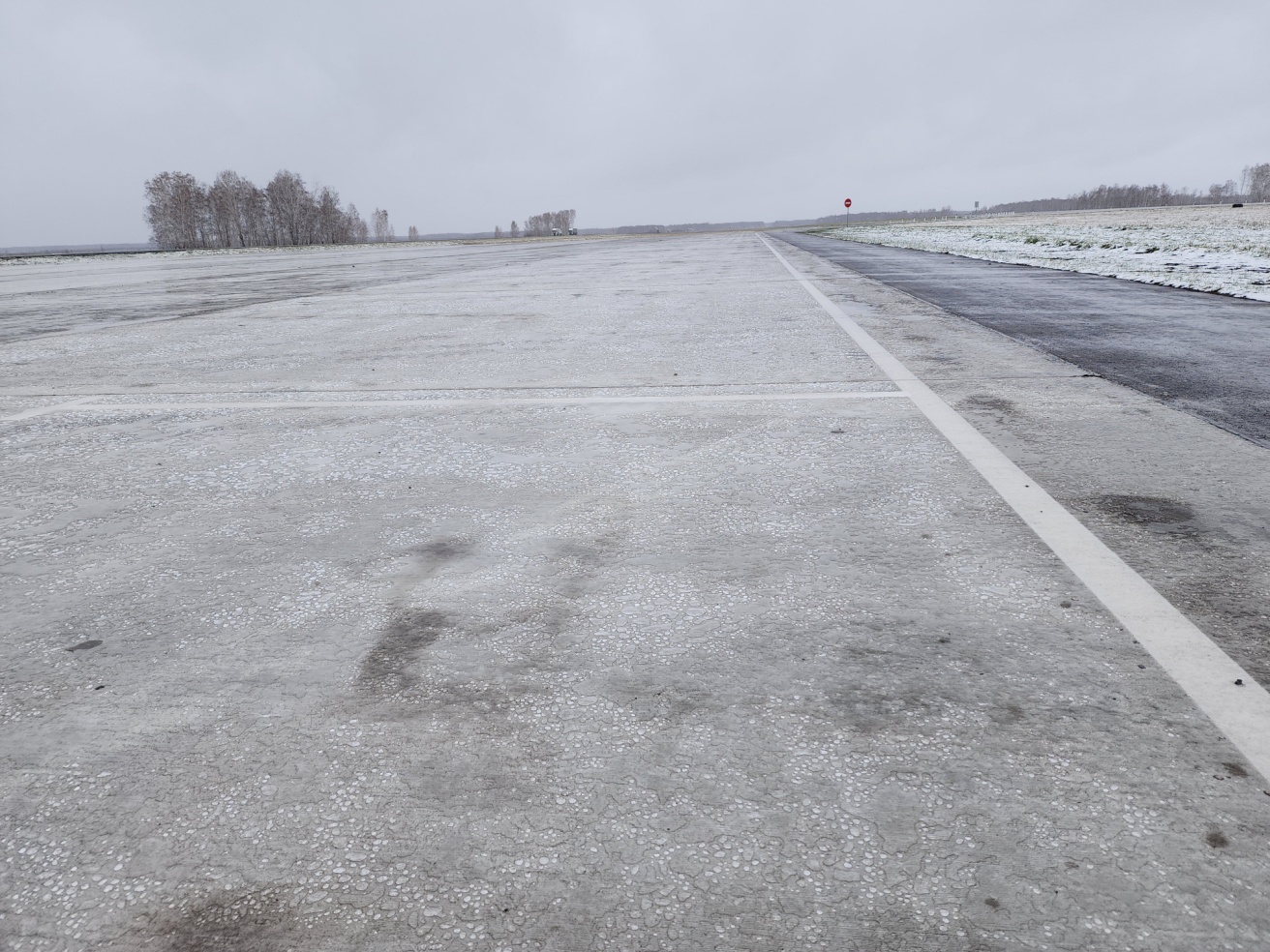 Требования к бетону покрытия, опыт применения
12
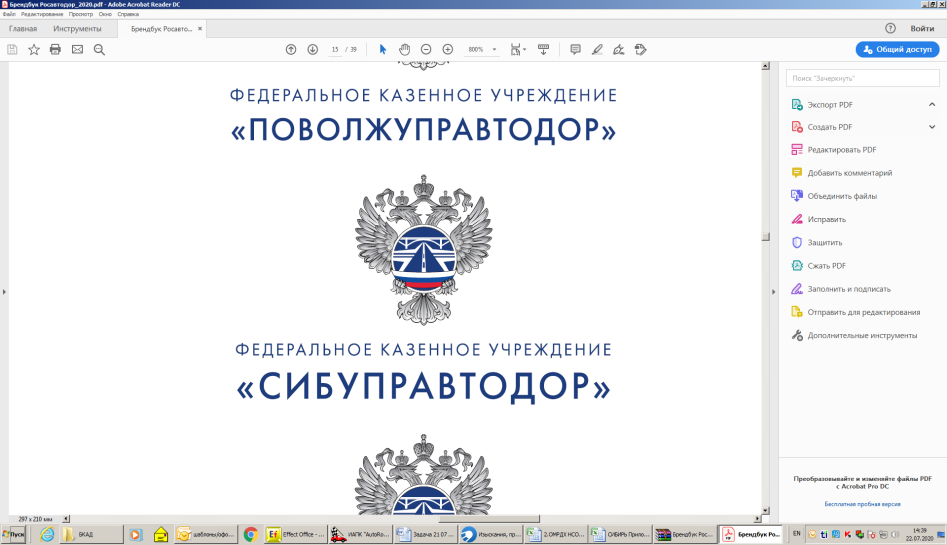 2010 – 2015. Внедрение технологии холодной регенерации
11
Wirtgen 2500 S
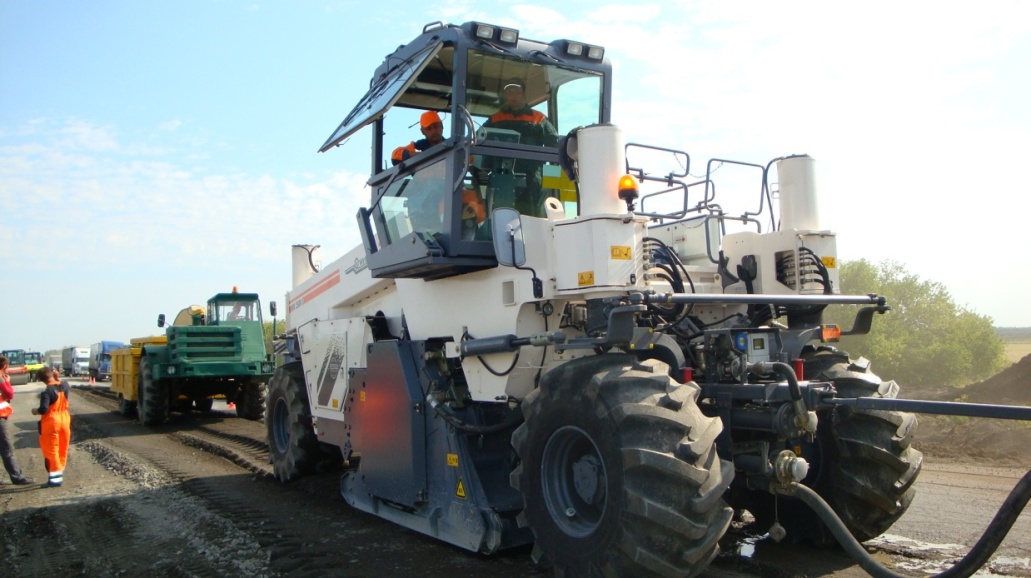 Wirtgen 2200 CR
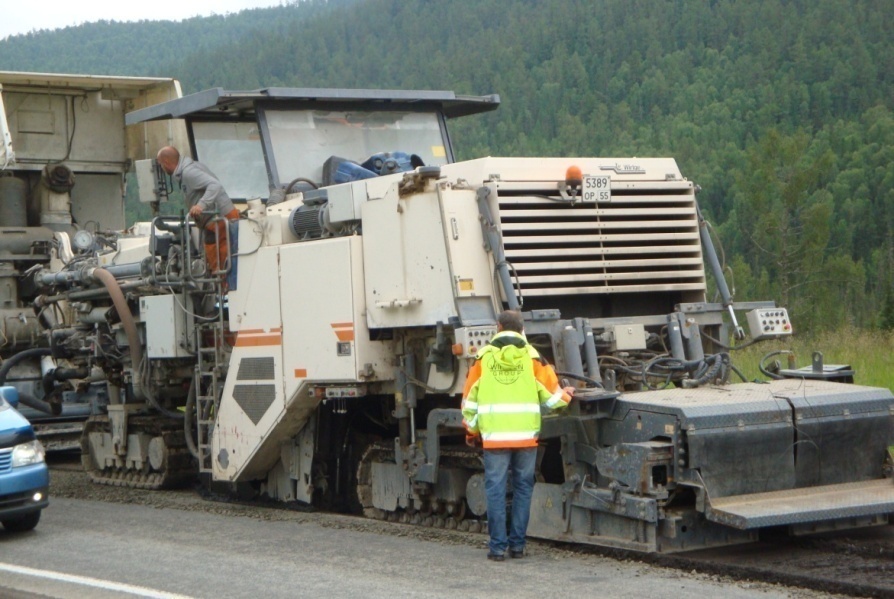 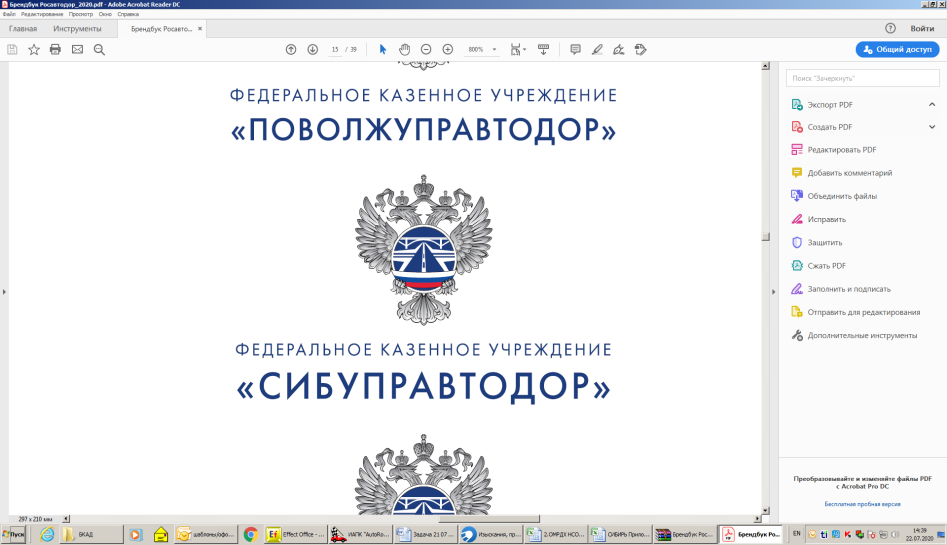 Конструкция дорожной одежды
12
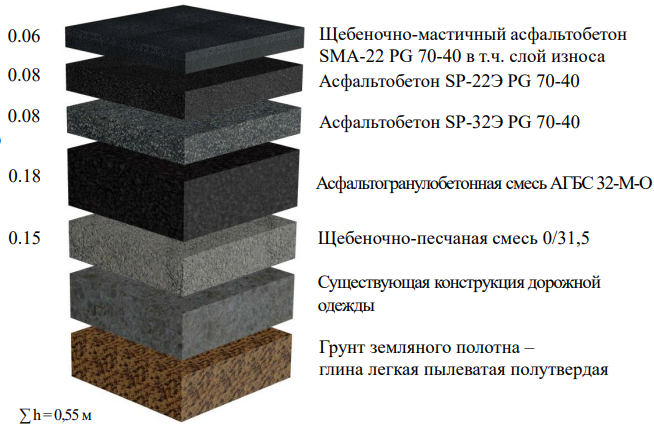 С 2016 года на объектах ФКУ «Сибуправтодор» применяется асфальтогранулобетонная смесь типа М с содержанием:
цемента в пределах 4 - 5%;
щебеночных материалов 10 - 30%
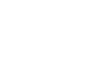 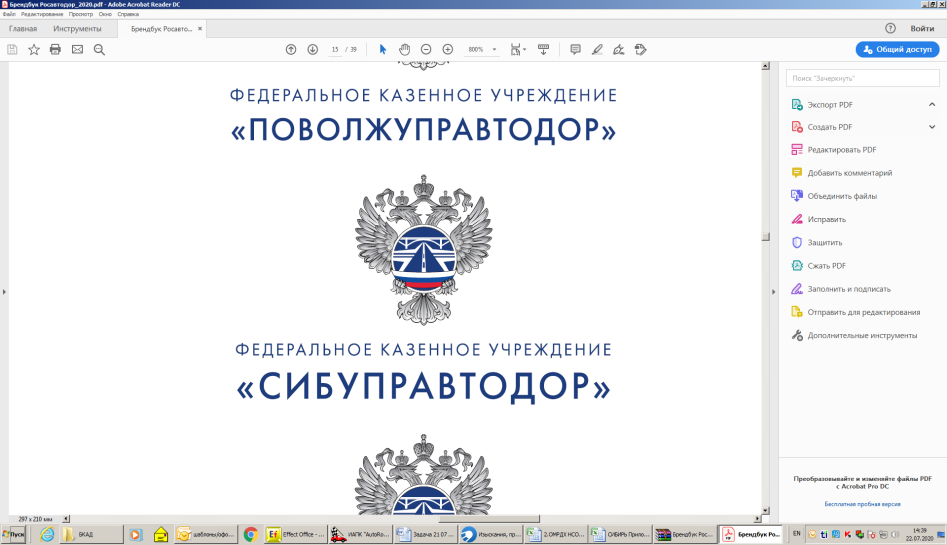 Машины и механизмы (ресайклер)
13
Омская область, капитальный ремонт а/д Р- 254 «Иртыш», южный обход г.Омска
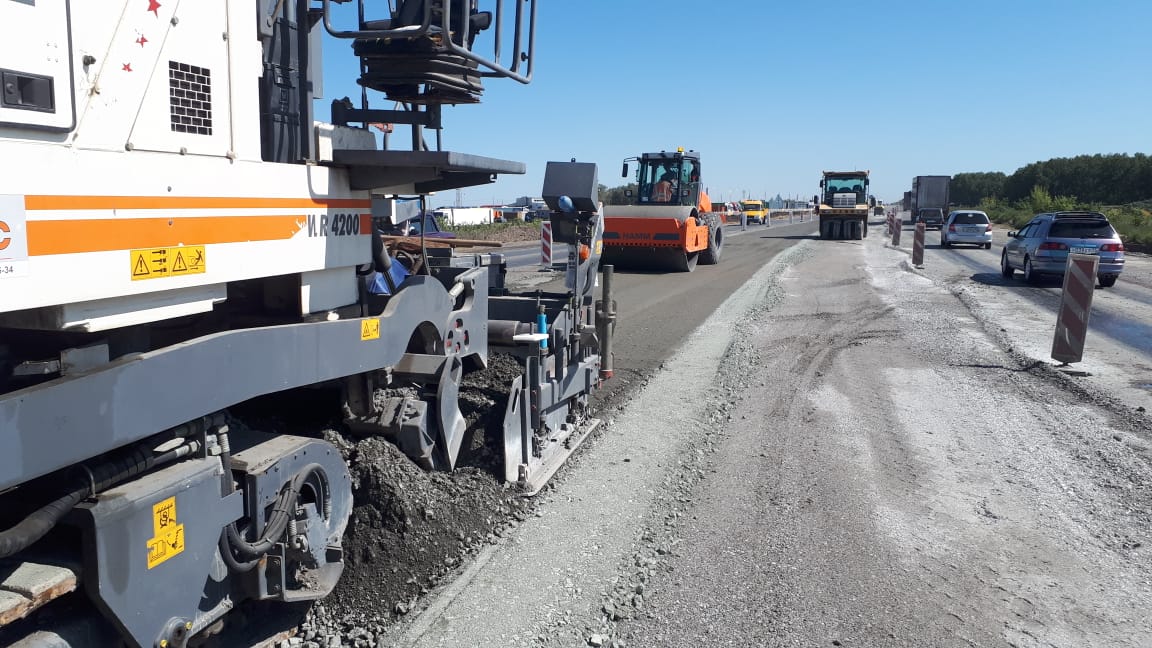 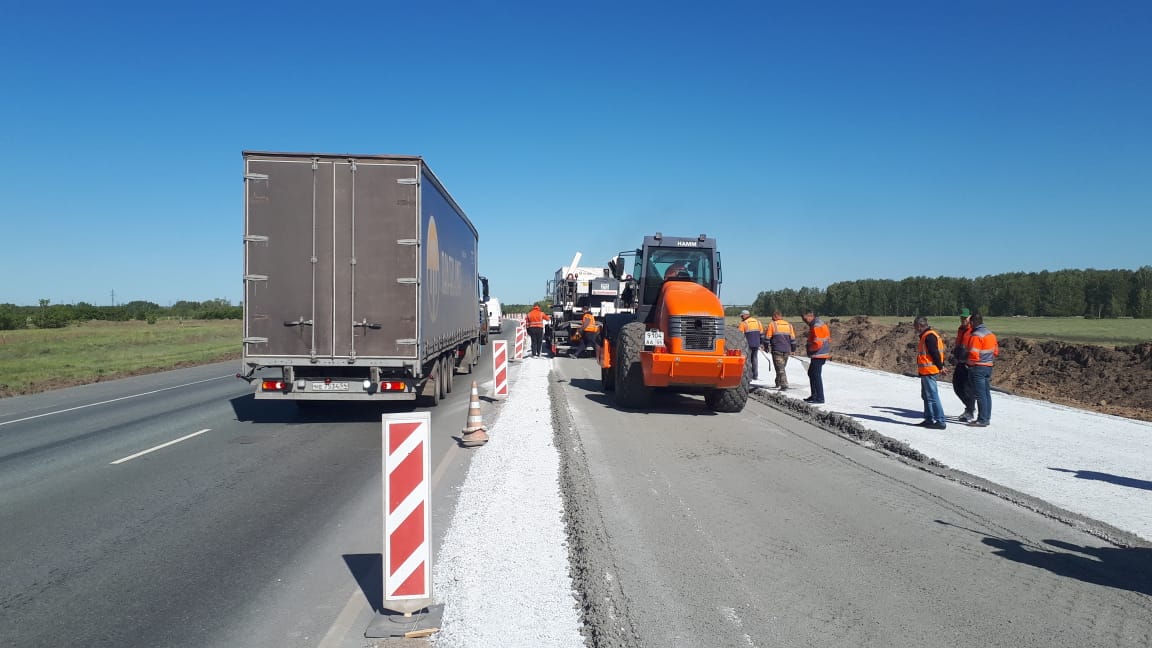 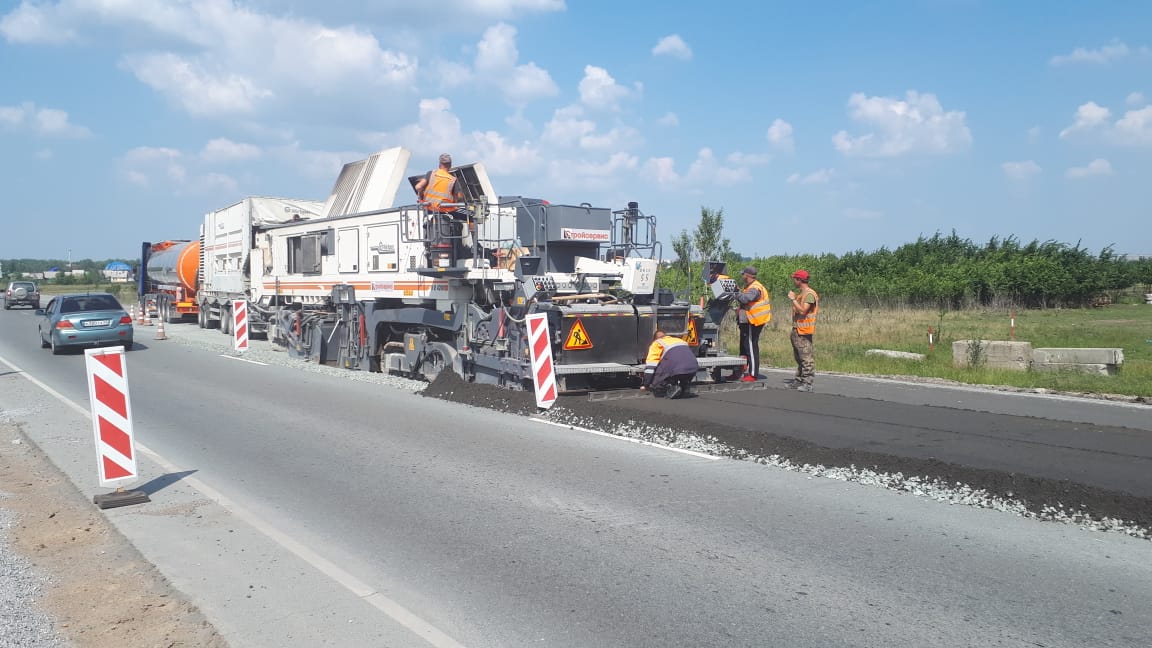 Wirtgen 4200. Оснащен смесителем подобно ЦБЗ, выглаживающей плитой,  датчиком поперечного уклона и системой слежения высотных отметок. Обеспечивает предварительное уплотнение смеси.
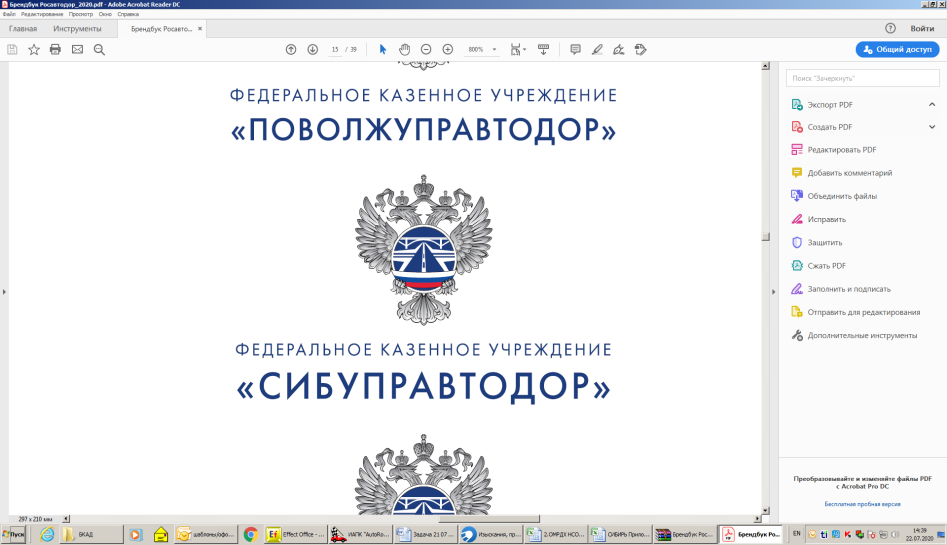 Преимущества технологии
14
Долговечность
456 км 
дорог отремонтировано с 2010 года
Сокращение 
сроков работ
Омская область                 223 км
Кемеровская область       120 км
Рациональный 
расход ресурсов
Новосибирская область  113 км
Технология включена в перечень основных направлений стратегии развития инновационной       
 деятельности в области   дорожного хозяйства Росавтодора на период 2021-2025 годов
Спасибо за внимание